Классный час«День народного единства»
Подготовила 
                  учитель  начальных классов
                                    Кузнецова О.Н.
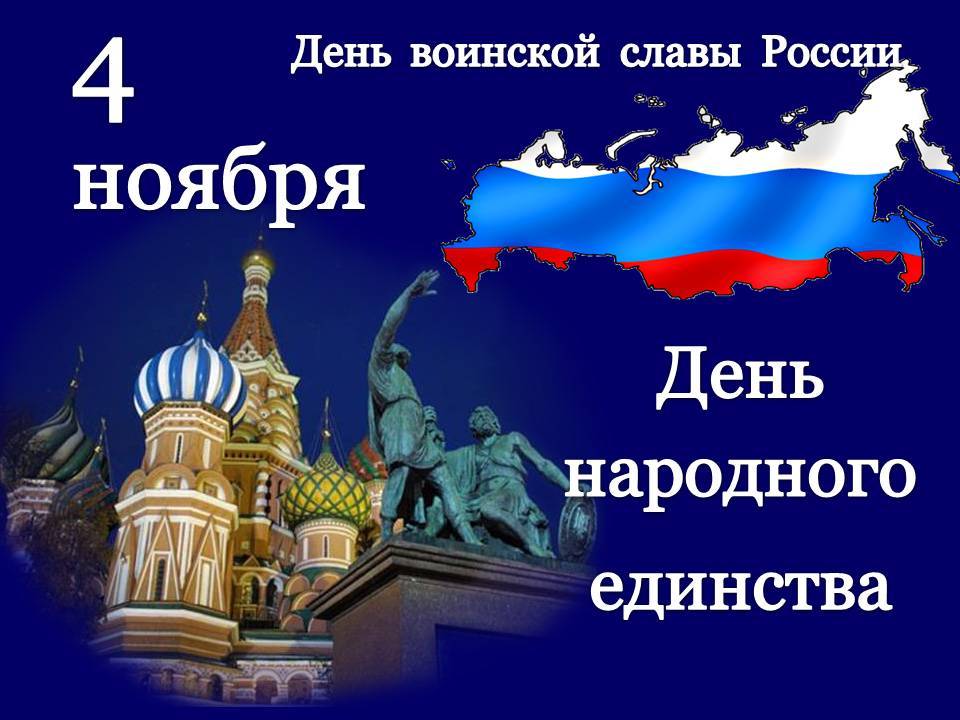 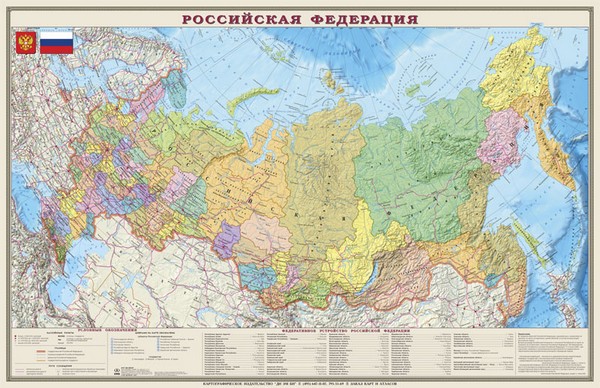 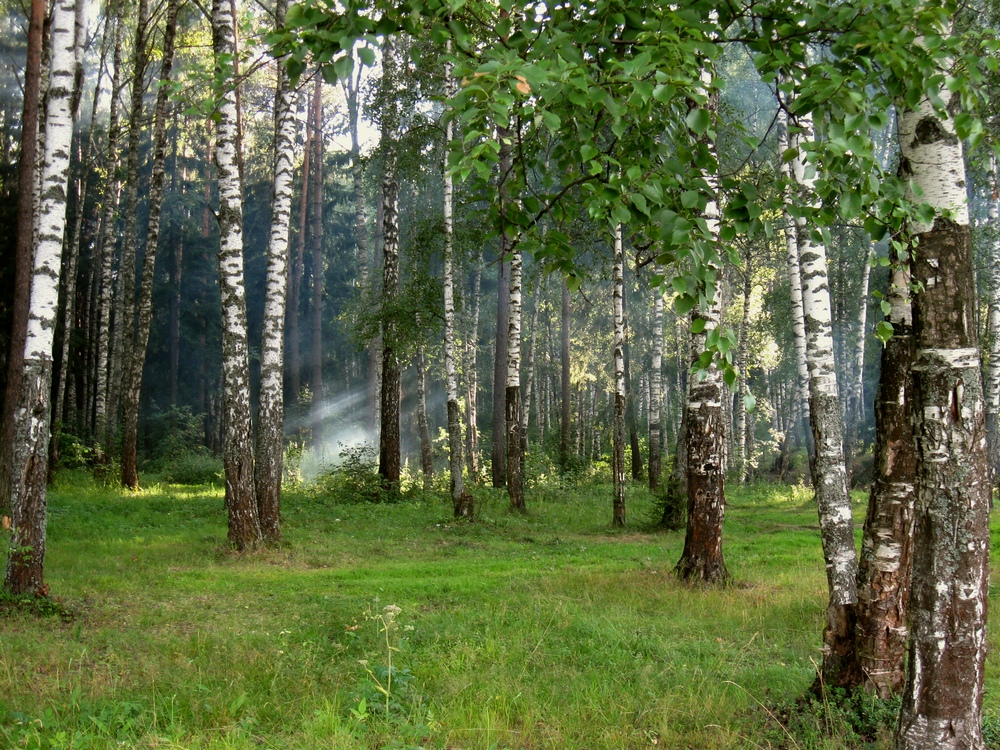 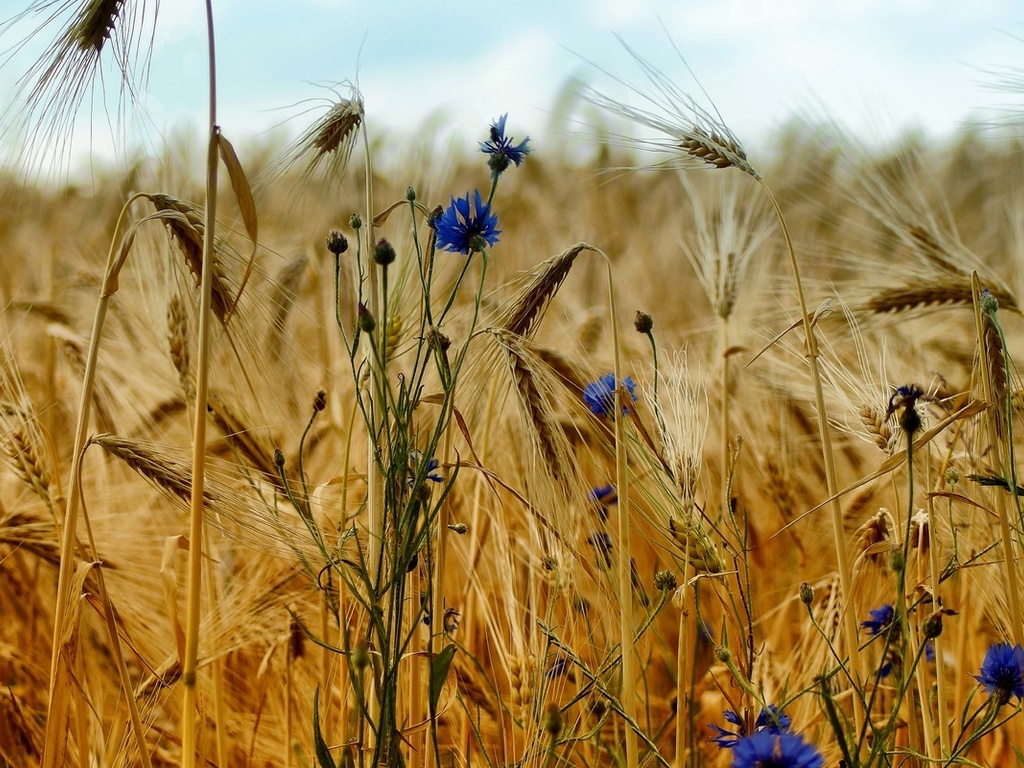 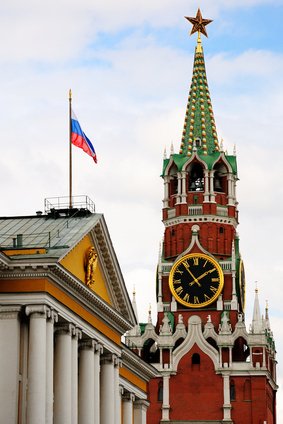 Государственные символы России
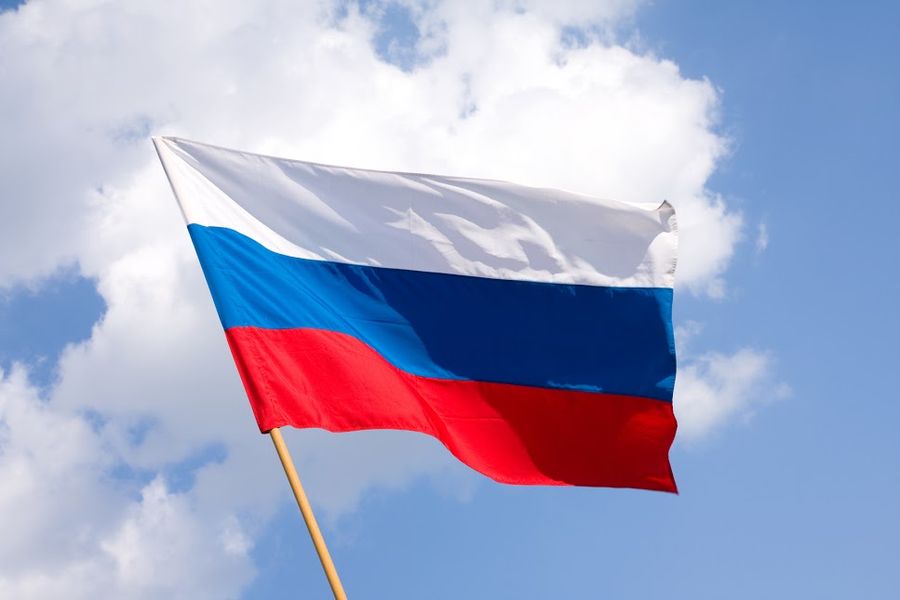 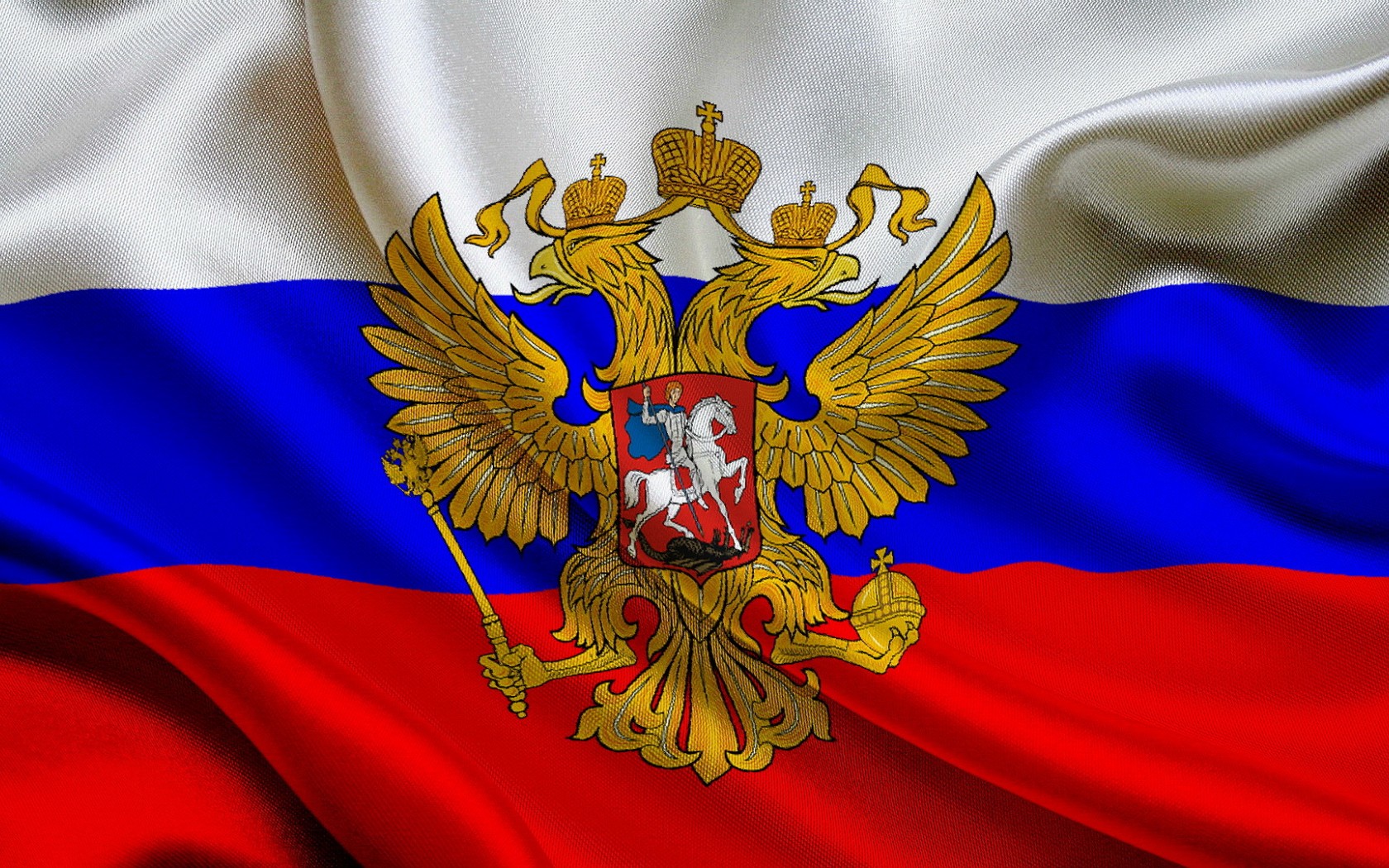 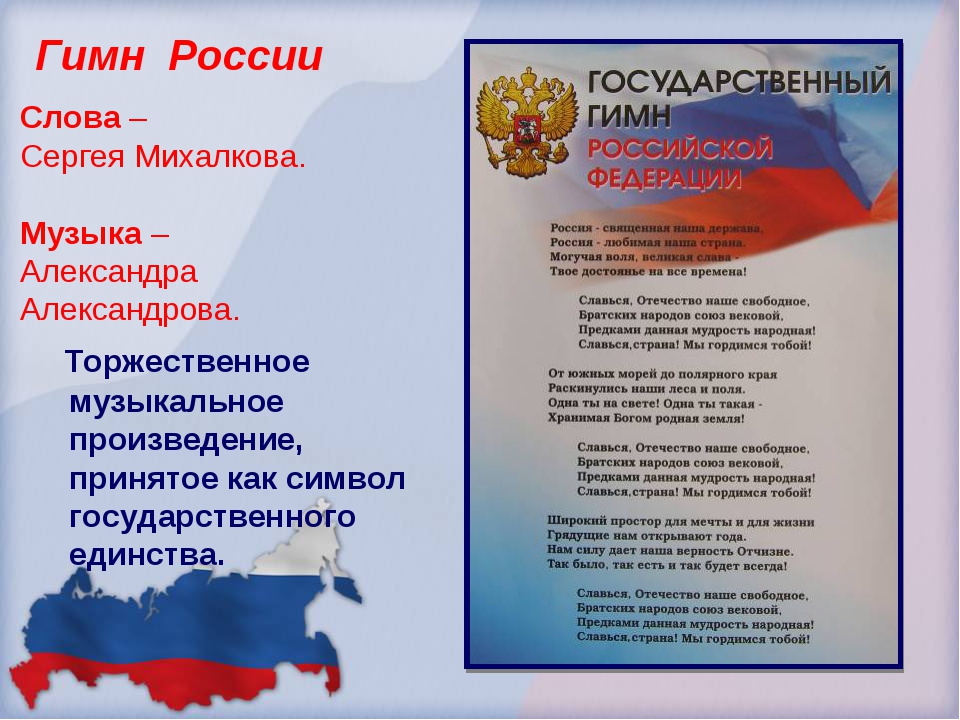 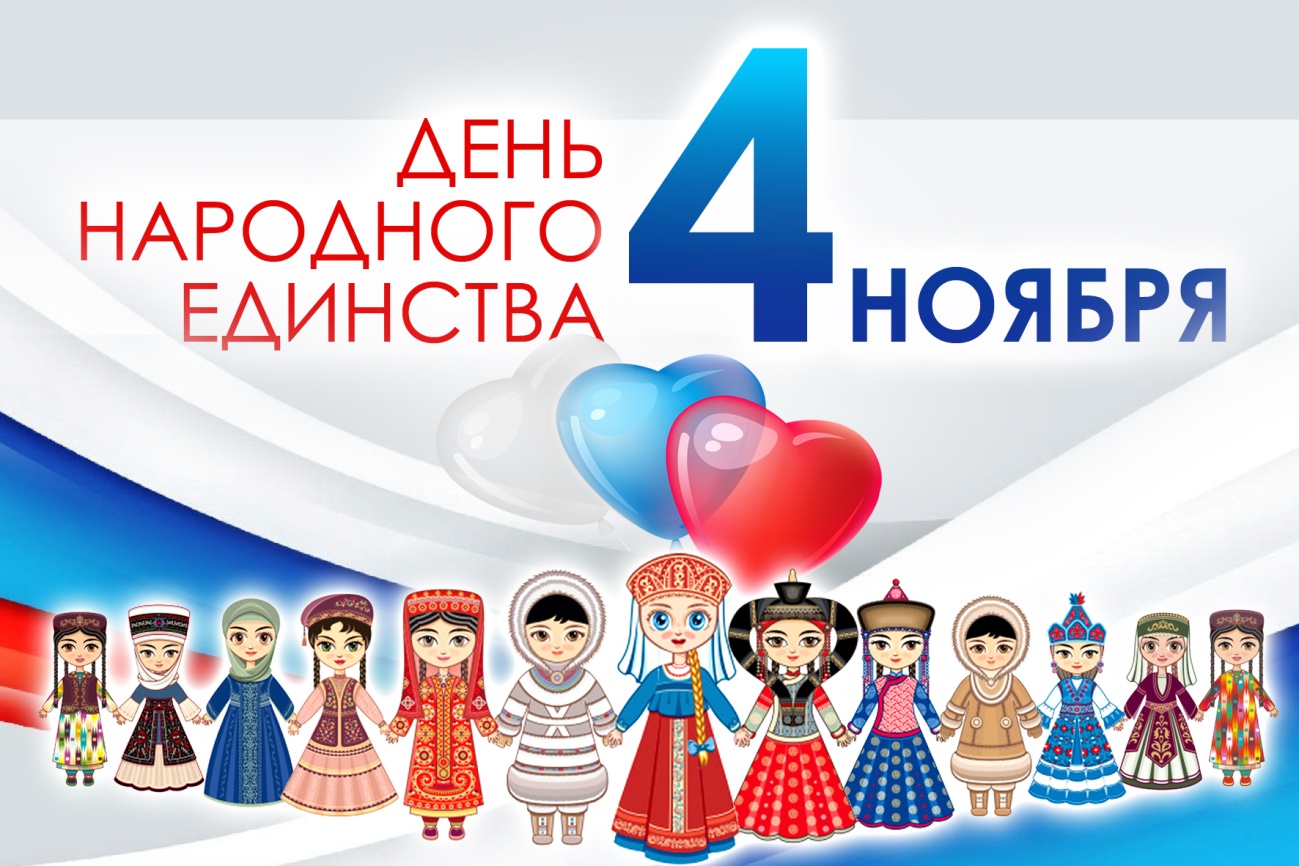 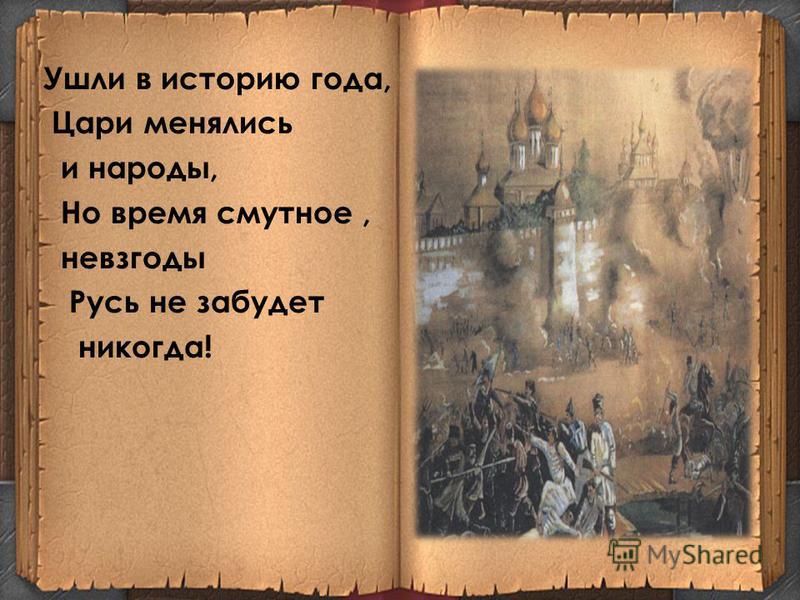 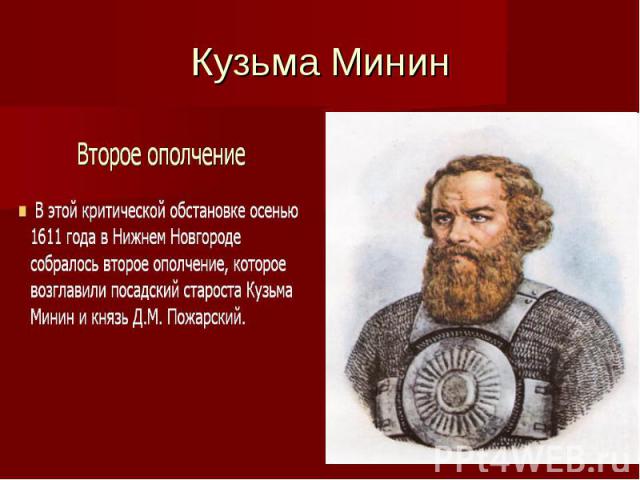 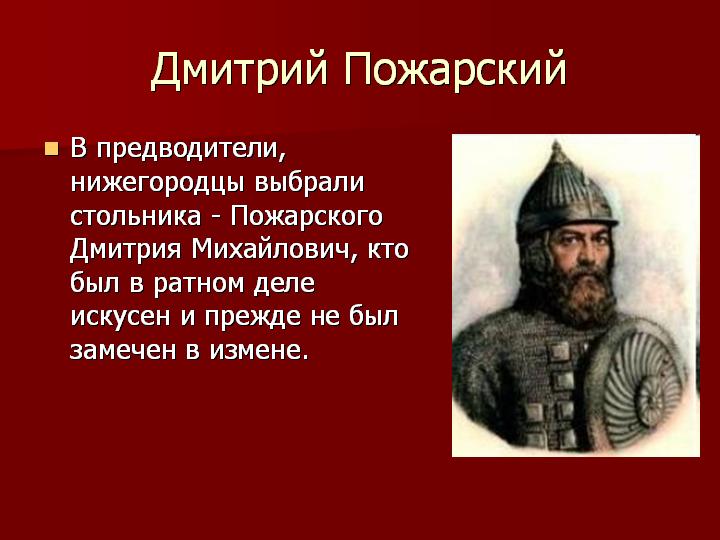 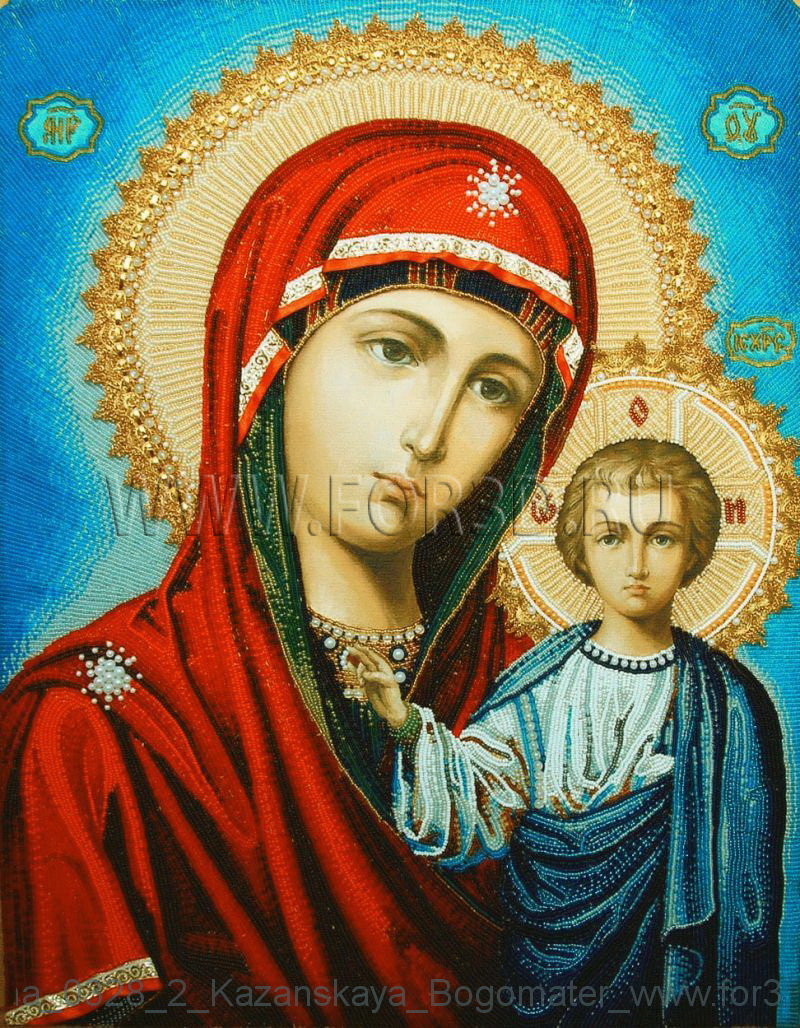 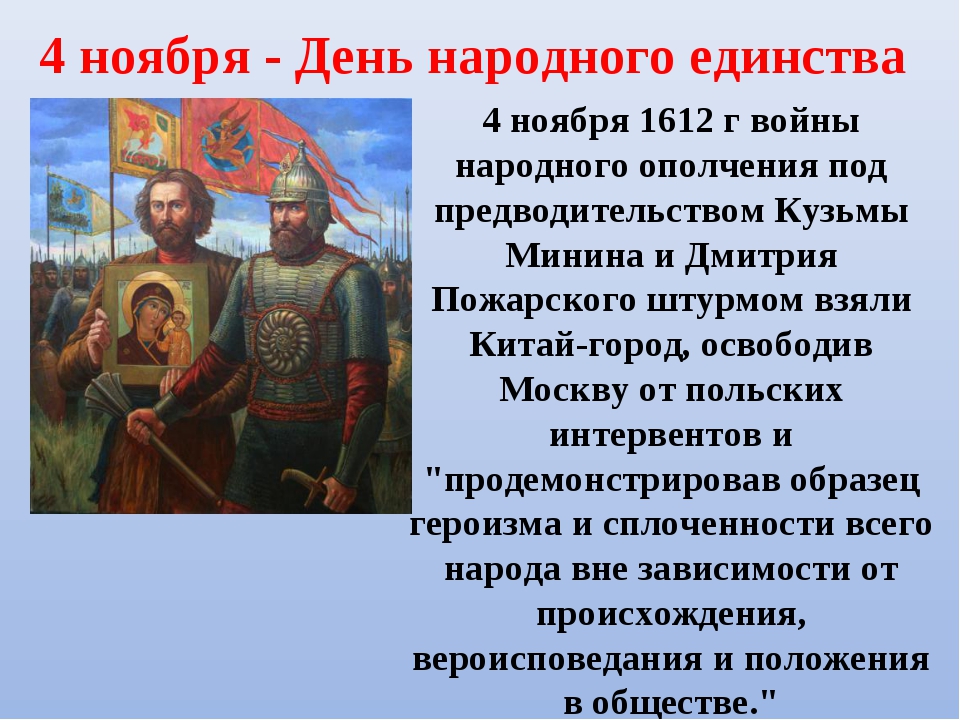 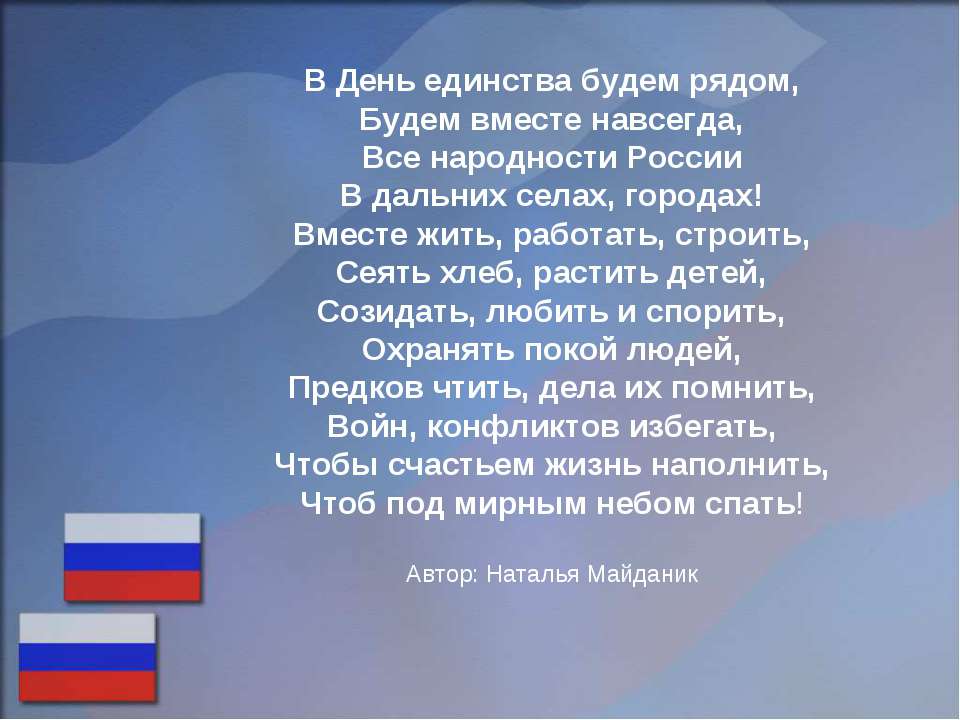 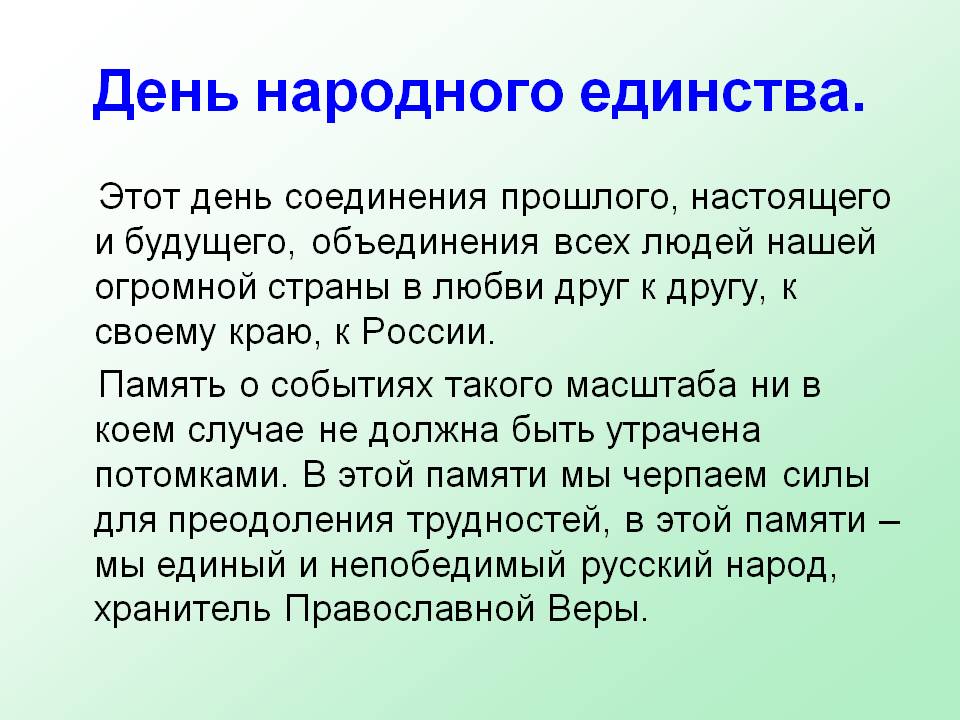 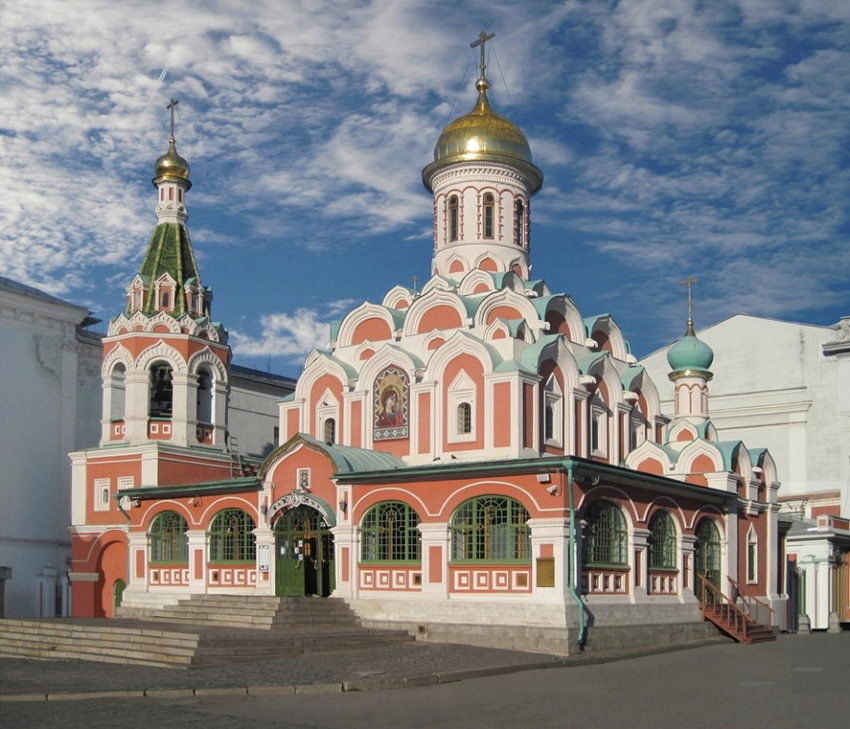 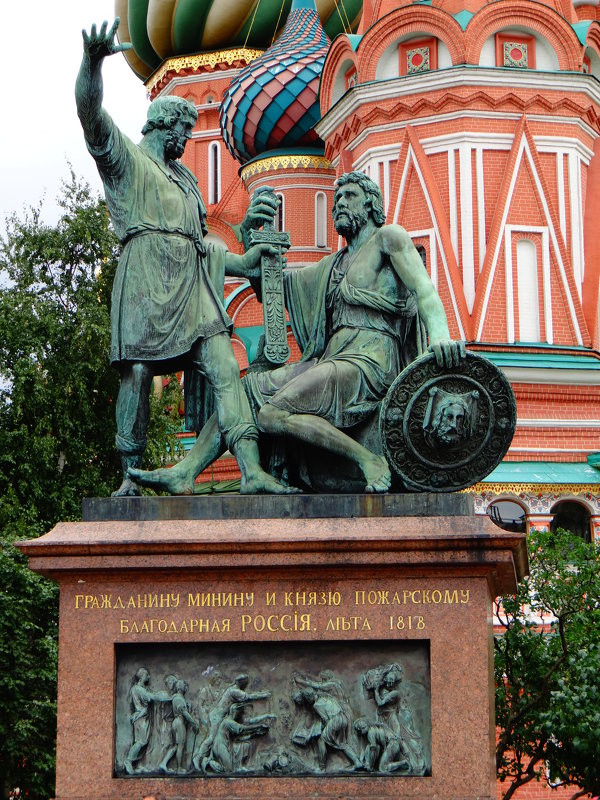 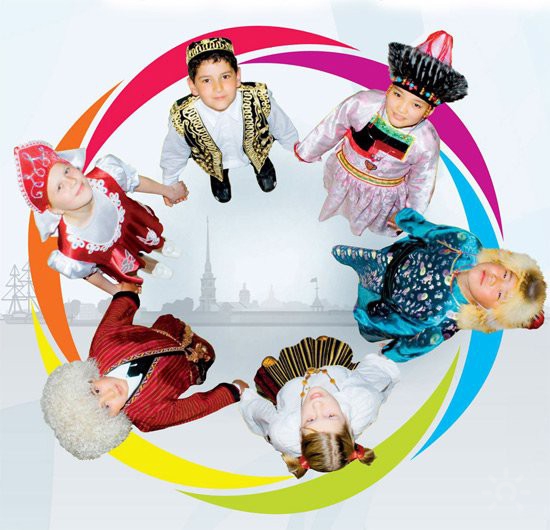 Нас всех объединяет Россия, и пусть наша любовь к Отечеству послужит общему благу!С праздником!